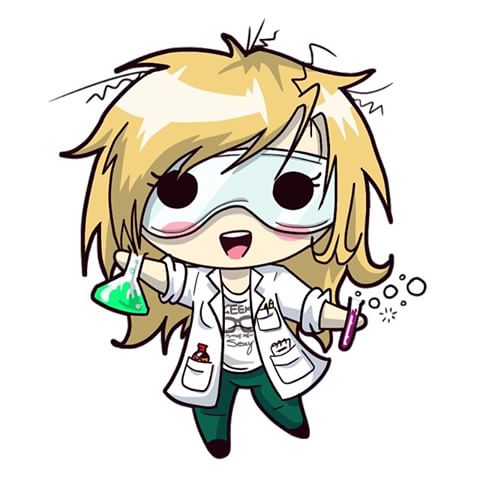 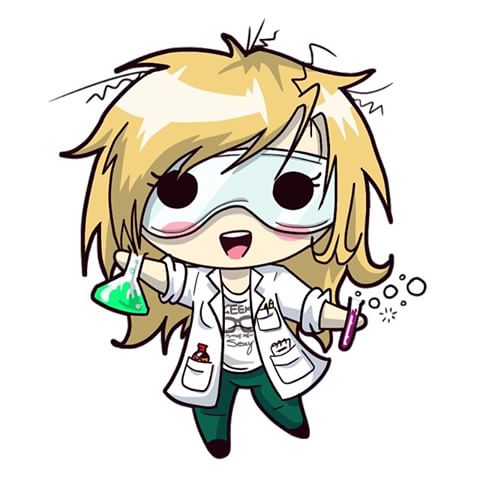 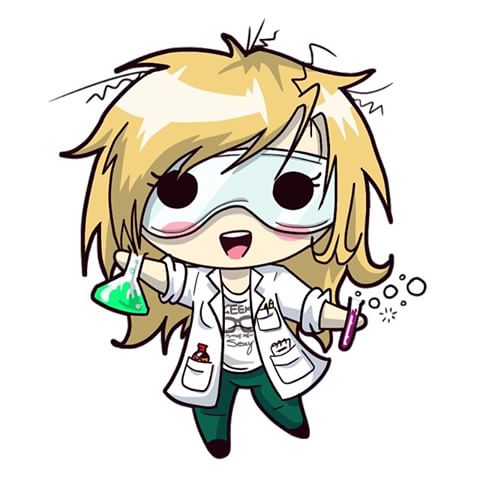 Our  class stem projects, mea’s, and field trips!
By: Lucia Ibarra
* Please do not comment while I present I will answer all your questions at the end 
What is this about?
In this power point presentation I will briefly explain the STEM in every project and field trip we have done this year I will also be explaining the objective for the every MEA.
Solar eclipse
On the first day of school we watched the solar 
    eclipse

Science: we saw the moon block the sunlight

Technology: we used special eclipse glasses to be able to see the eclipse take place          

Engineering: we made booklets about the eclipse

Math: we needed to know at what time the eclipse would be
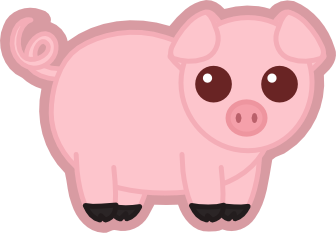 The three little pigs
In this project the objective was to make a house that would be strong enough to hold up any strong wind (the wolf)
 
Science: we needed to find how to block the strong winds
Some teams talked about force fields witch has to do with
Magnetic pull

Technology: we had to look up strong materials on the internet
and decide what materials we wanted to use

Engineering: we had to build our houses and make sure they
were sturdy enough to stand high winds

Math: we needed to find out how much of a material we needed
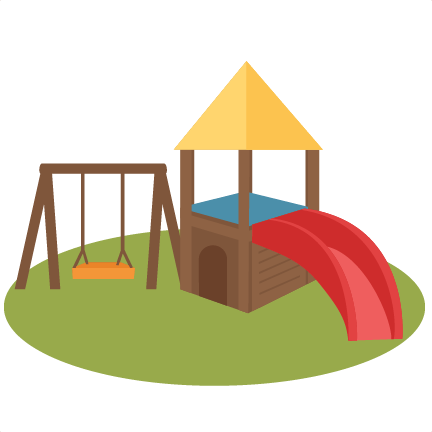 Parks by the bay
For this MEA we were asked to design a park that would be affordable for the company that we needed to design a playground for

Science: we needed to find out if it was safe if someone fell because of the force of gravity

Technology: we needed to look up the reviews of customers who bought the equipment

Engineering: we needed to actually build the playground

Math: we needed to find out the area and perimeter of each piece of playground equipment
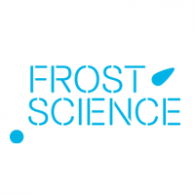 Frost museum
We went to the frost science museum and saw a bunch of interesting things we even entered a planetarium
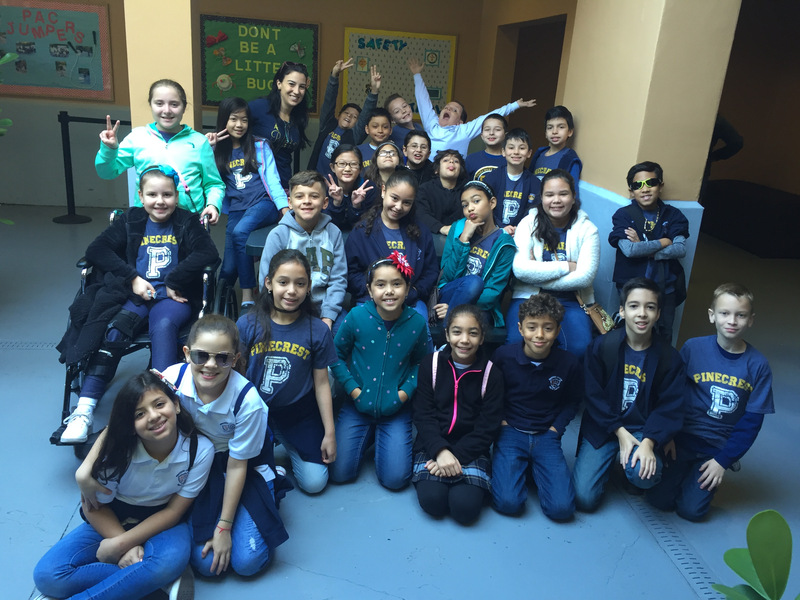 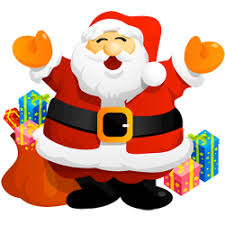 Santa’s parachute
We needed to design a parachute for Santa and make sure that he would land upright.

Science: we needed to work with gravity and friction

Technology: we looked up the weather

Engineering: we needed to build the parachute

Math: we needed to know how many of each supply we needed
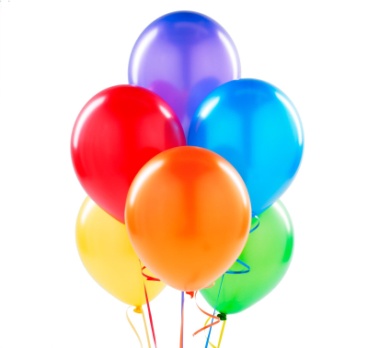 Balloon party planning
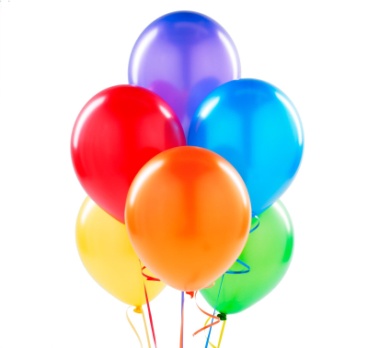 In this MEA we had to decide on what balloon company we wanted to hire for our party we needed to make sure it had the qualities that we thought were the most convenient
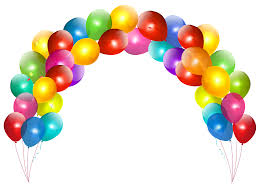 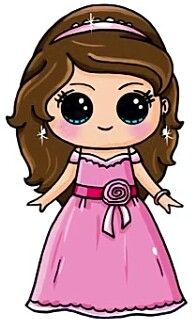 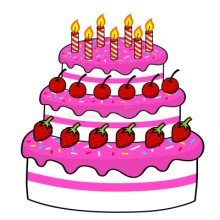 party prototype
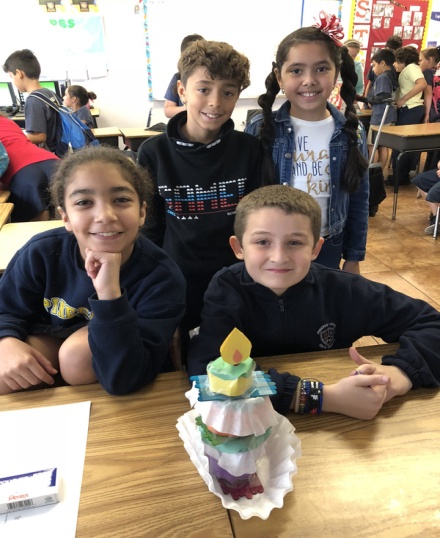 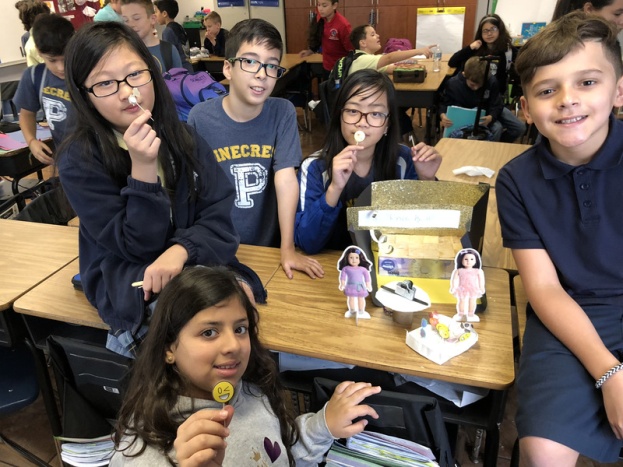 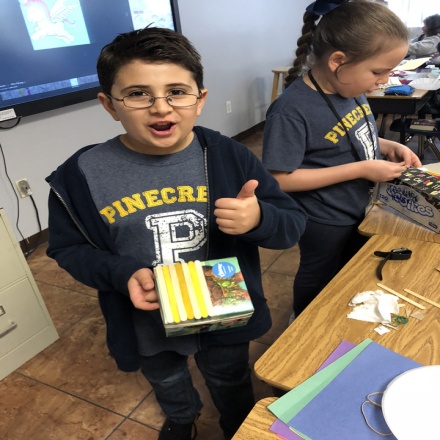 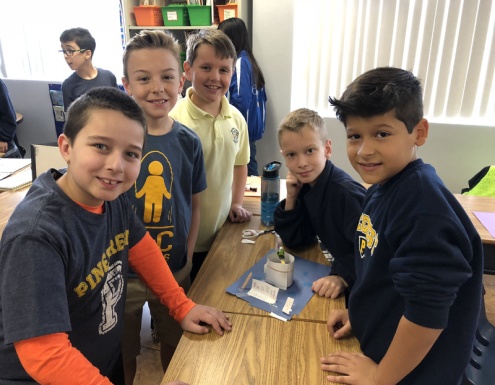 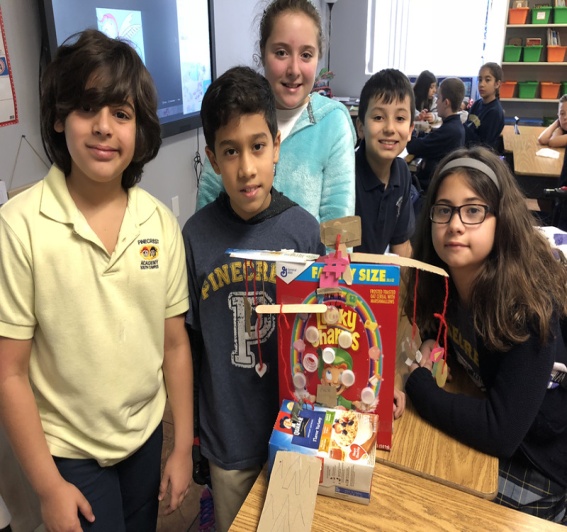 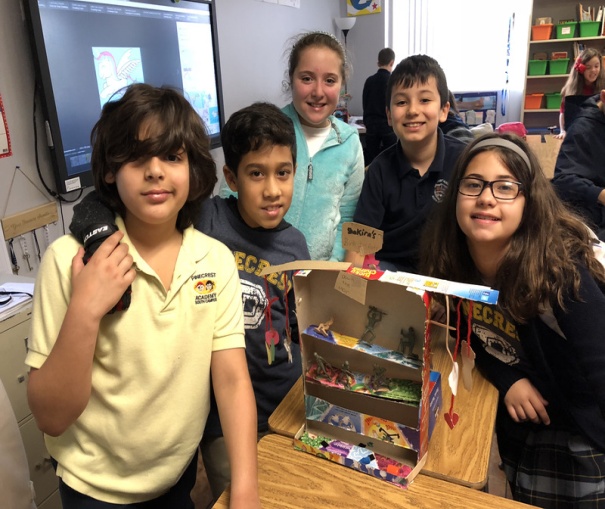 cake
Science: chemical changes    
take place when cake is 
baking

Technology: we needed to  
find a cake recipe

Engineering: we needed to 
make the cake

Math: we needed to find the
Measurements of each 
ingredient
Photo booth
Science: we see 
electrical energy when
using the camera

Technology: the camera

Engineering: we had to 
Build the photo booth

Math: we needed to 
know how many props we 
needed
Movie theater
Science: we saw 
Electrical energy with 
The projector

Technology: we used a 
Projector

Engineering: we built 
The theater

Math: we needed to find 
how many supplies we 
needed
Dunk tank
Science: we saw gravity
Pull down the person in 
The seat

Technology: we looked 
up the weather to see if 
The temperature was 
Warm

Engineering: we built 
The dunk tank

Math: we needed to find the 
Perimeter an area of the dunk
tank
Down the man
Science: potential and 
Kinetic energy was seen 
When the ball was being
Thrown

Technology: we looked 
Up pictures for prizes

Engineering: we had to 
Build the game

Math we needed to find 
Out how many prizes we 
needed
Rock climbing
Science: we saw force 
When the climber was 
Pushing him/herself up 
The tower

Technology: we needed 
To look up prize ideas

Engineering: we needed 
To build the rock 
Climbing

Math: we needed to see how 
How many bottle caps we 
needed
Thank you!!!
Thank you so much for listening questions may be asked at this time
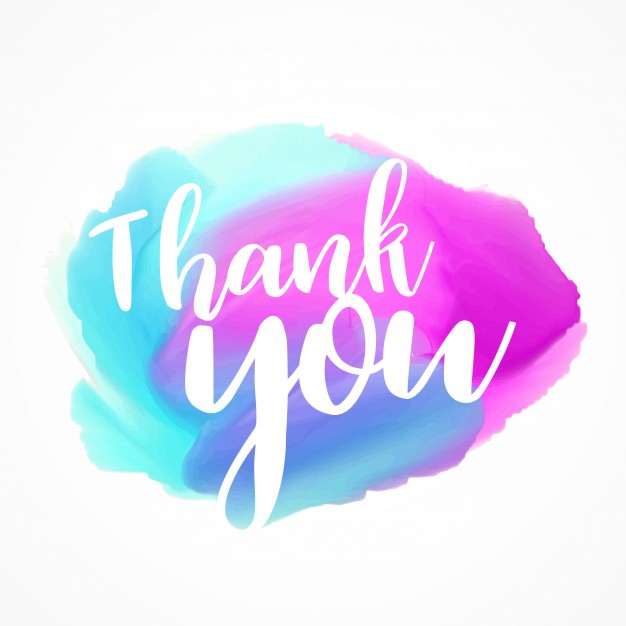